ＫＯＦ2016
ホビーロボット最前線
リパッケージング
温故知新？　いつか来た道
うじ／やまだ　はるひろ
困ってるんです。
さっさと終わらせて「 11月12日 13時
ロボットとオープンソース」
を聞きに行きたい
今日の　内容

１．FROM　について
２．最近の話題　　３．今　近畿が　やばい４．　当面の予定　 ＆　おまけ
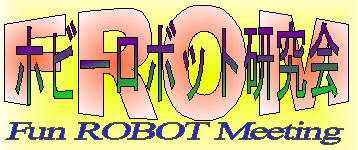 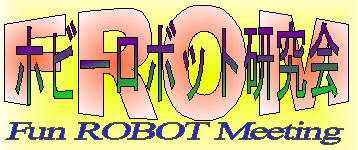 ホビーロボット研究会Fun RObot meeting
「FROM」の活動について
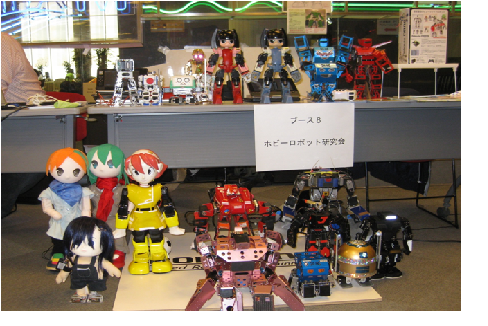 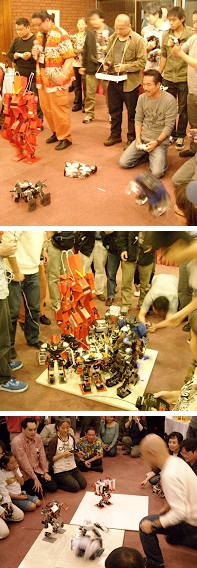 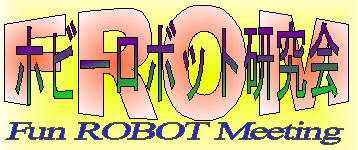 ホビーロボット研究会　とは・・・・
　近畿2足ロボリーグの　企画運営　
　ホビーロボットに関わる
　合宿　宴会の企画運営
　記録映像の撮影　配布・共有　
　構成人員　代表1名のみ
　税務申告用・大学提出用の領収書のハクをつけるために存在
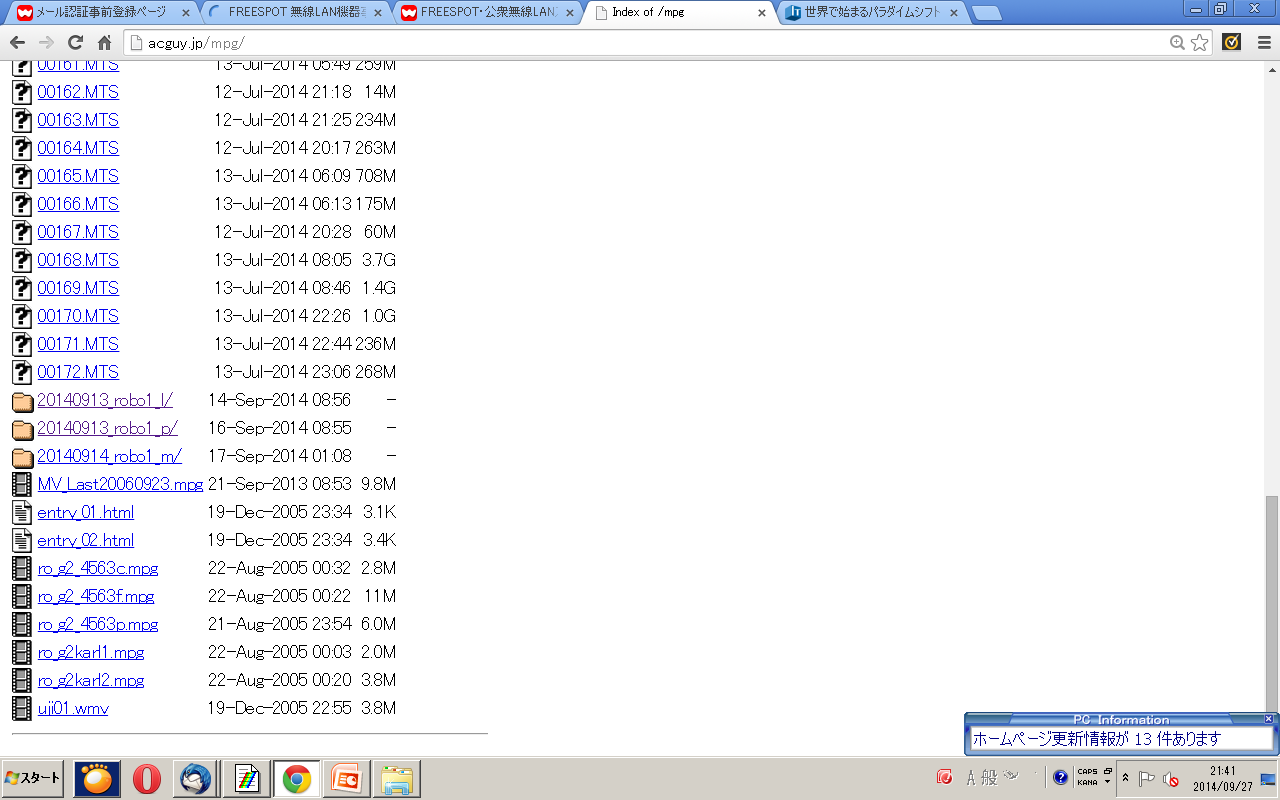 大会に行って

　記録映像を撮影

　配布・共有したり
他の大会の審判したり
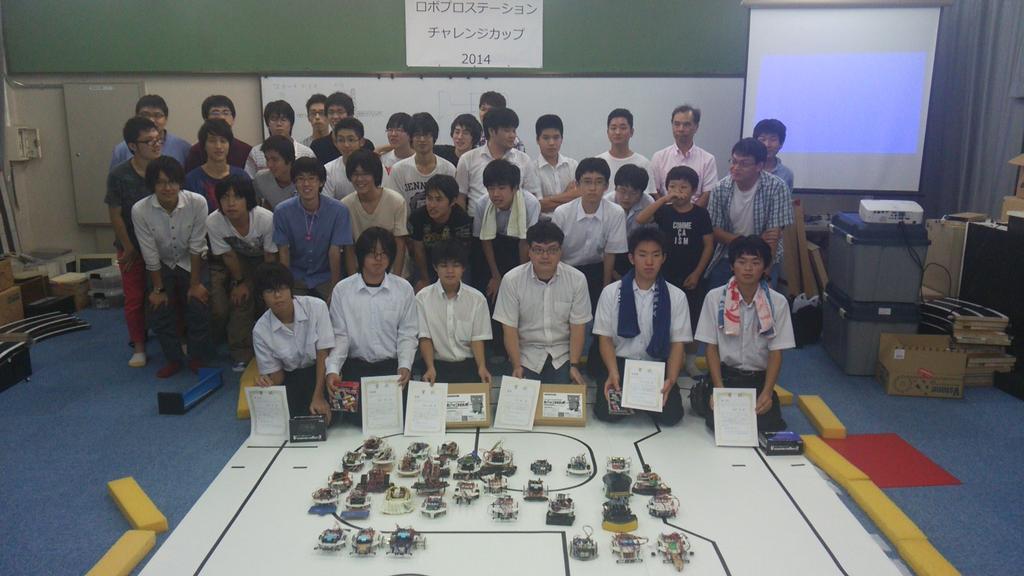 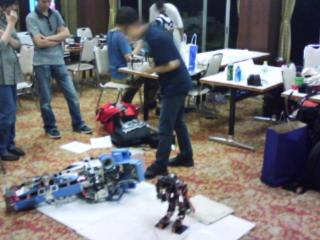 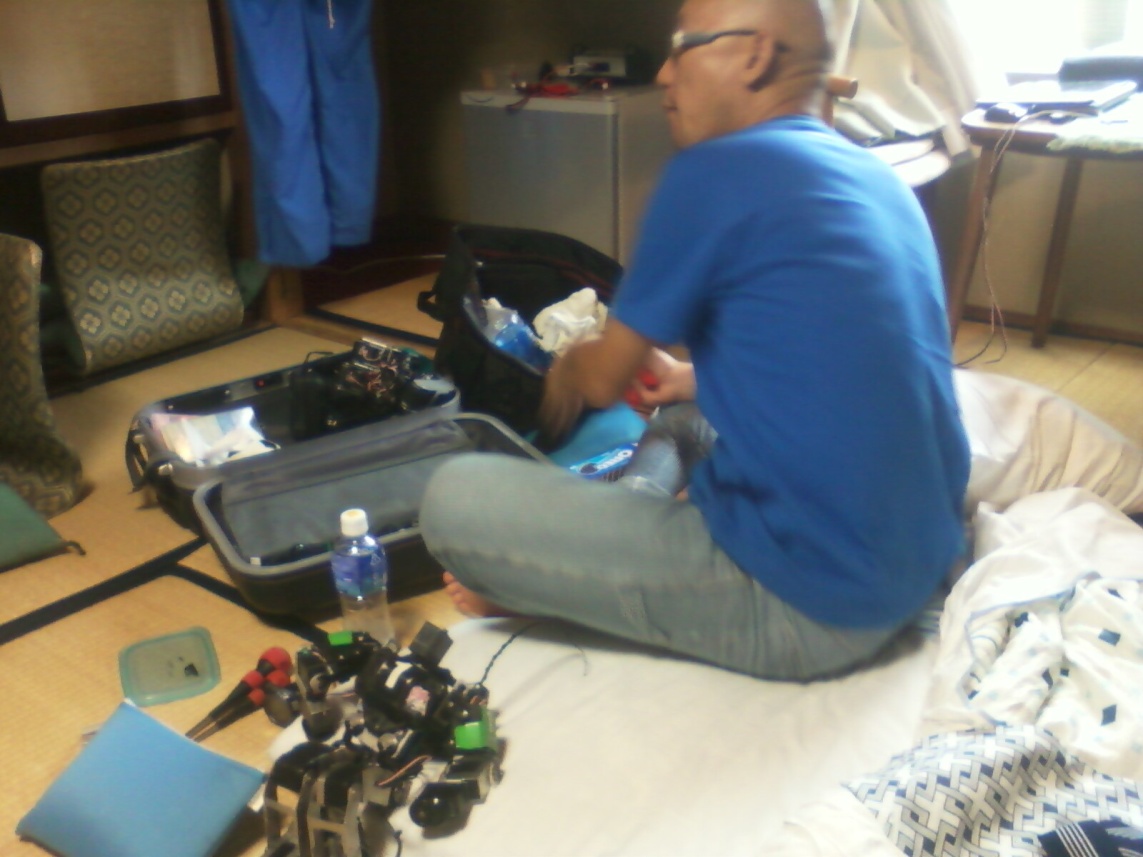 合宿の企画をしたり
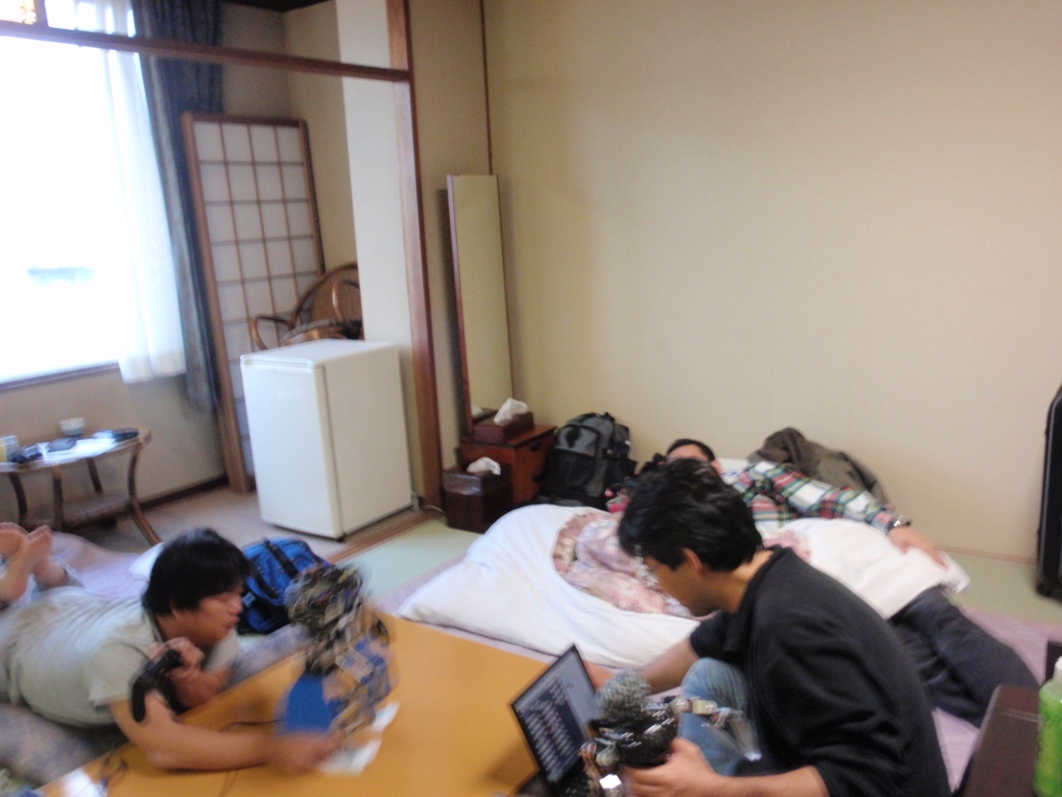 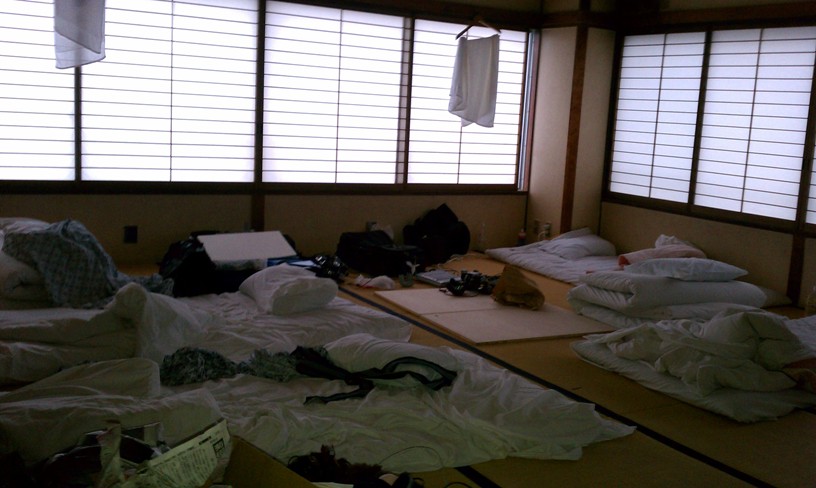 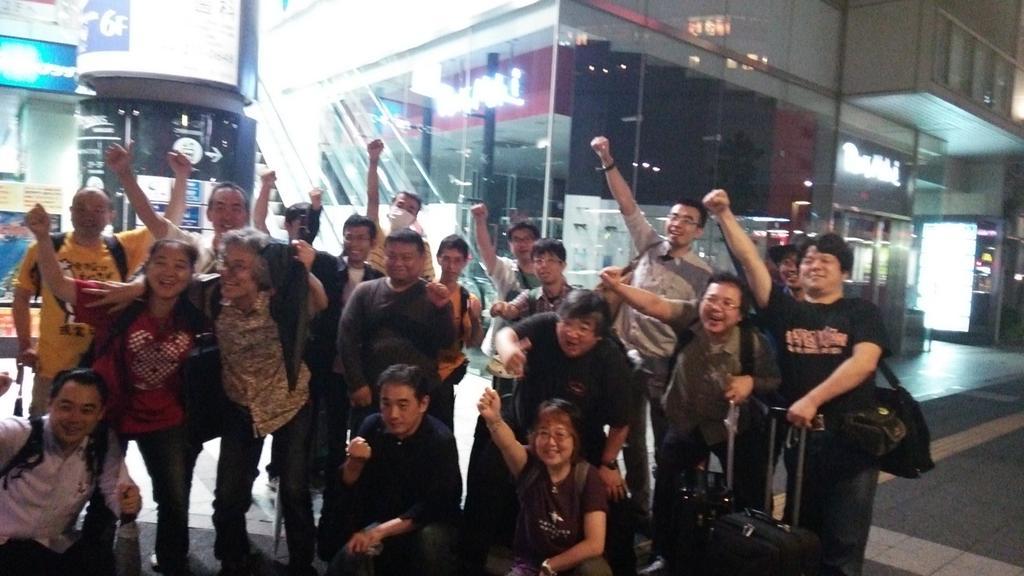 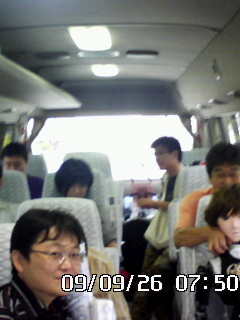 バスを手配したり
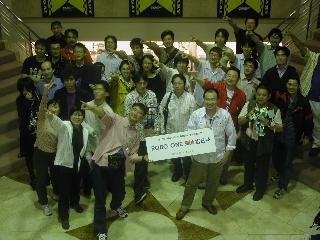 大会の企画をしたり　しています
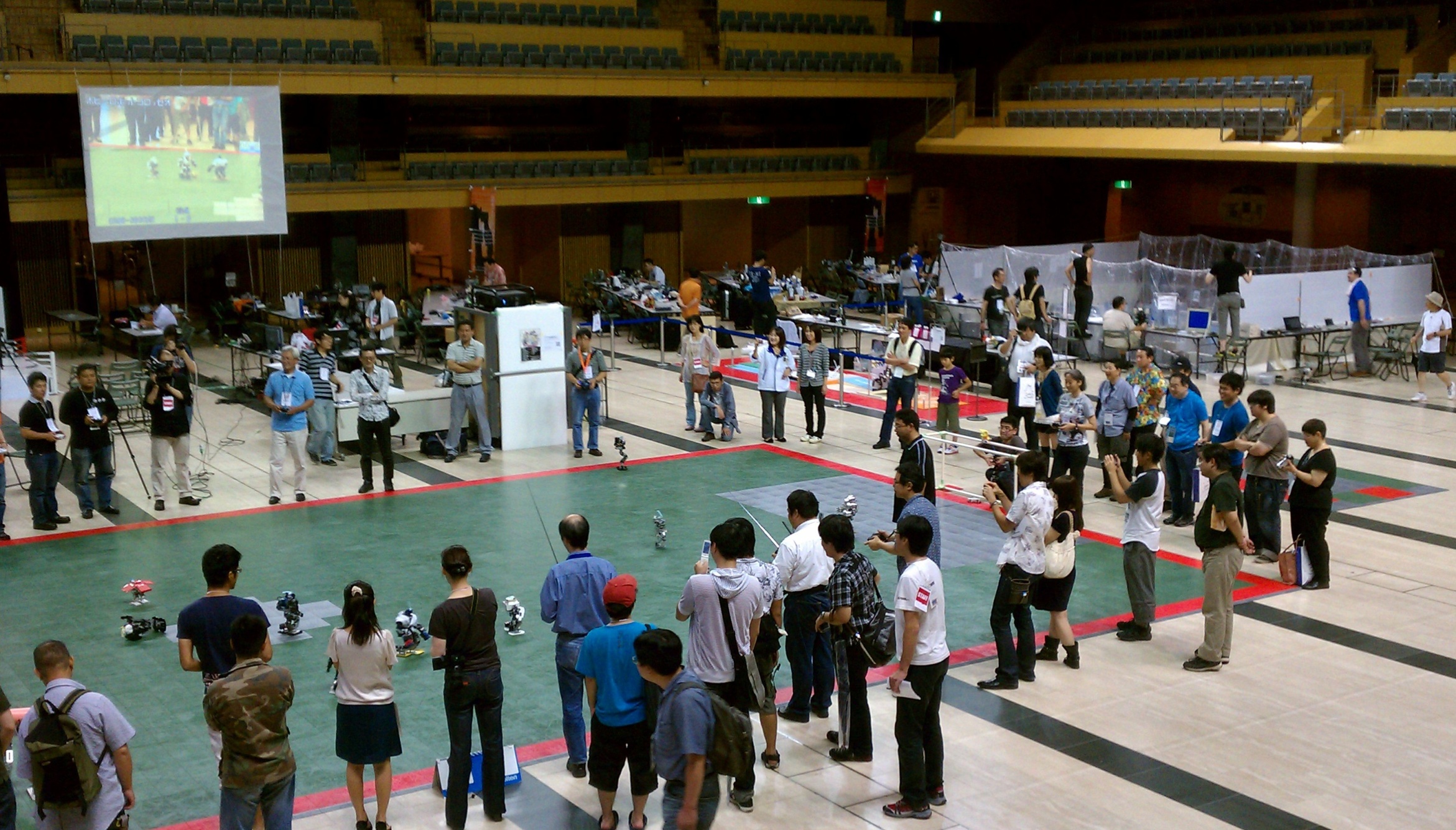 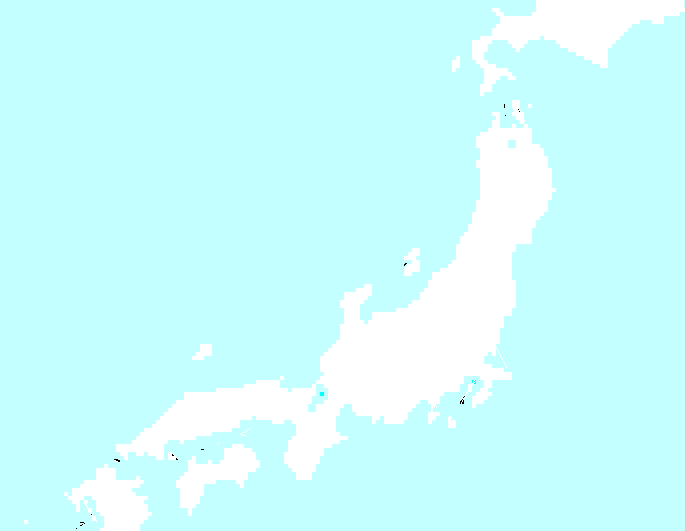 提携組織
北米ROBOGAMES
韓国 robolife
ナガレンジャー
チームばんび
できんのか
わんだほー関東各大学
ロボファイト
ロボゴング
ロボプロステーション
姫路ロボチャレンジ関西各大学
ロボサバゲ
ロボジャパン
関東練習会
九州練習会
ろぼちゃんぷ中部練習会
ロボサッカー
ロボカントリー４
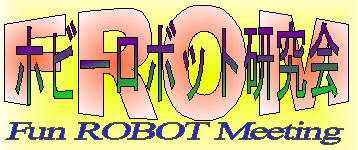 最近の話題
ロボット周期説
映画メトロポリス1927
冷戦競争　
スプートニク1957
新幹線開通１９６５
オイルショック①1970
沖縄海洋博1975
産業ロボット元年1980	
つくば科学博１９８５
花の博覧会１９９０
本田P2公開　1997
AIBO　１９９９               
　愛知窮博　2005
　　　　エヴァンゲリオン2015　　　ガンダム40周年　＝２０１９
　何か？２０２０＝東京オリンピック　                               
　ロボカップ2050！！
1925頃
1960頃
1980頃
2000頃
２０１１－２０１２新学習指導要領　「情報　必須」　特需
なんか　何処かで見たような展開
2020頃
東京5輪
2045頃
前回とは　形が違うが何かは　うごめいている
と去年は　書きましたが
　結局のところ・・・　出てくるものは　進化をしてるが（物理法則は同じだから）変わりはない。
じゃぁ、リパッケージングでいいんじゃない　＠科学ライター　森山和道氏
10余年間の（フィールドテストとかの）地道な努力を　新しい包装紙でくるんで　そのまま出せば良いよね！
近藤科学　ロボット用マイコンボード
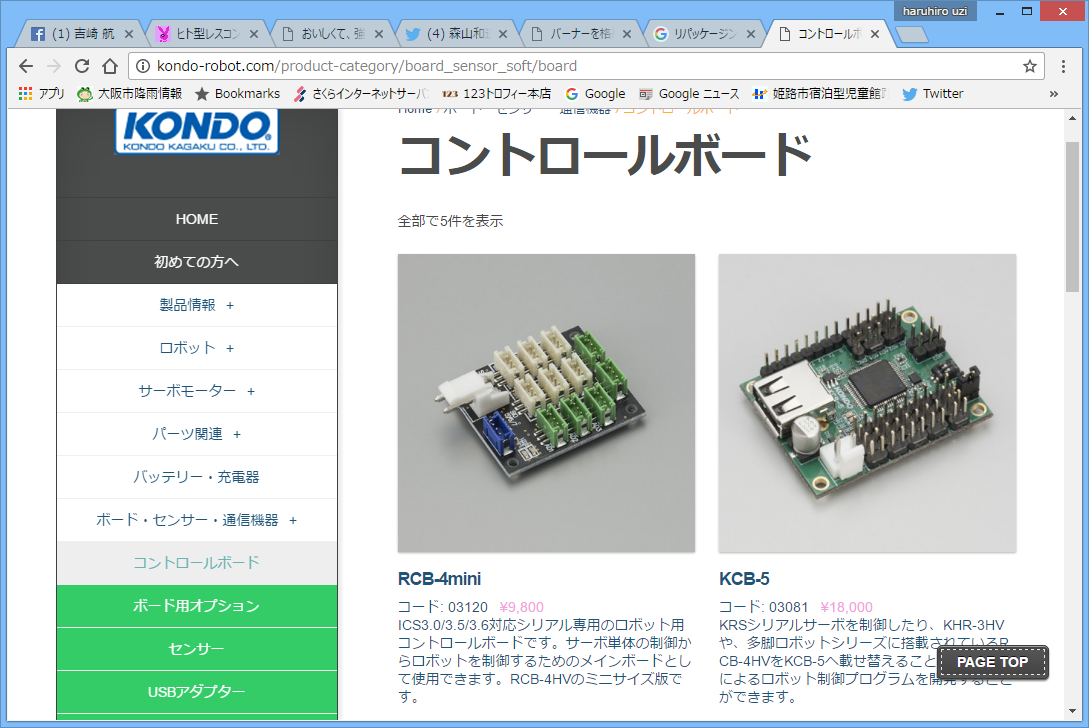 小さくした　だけ
べース技術の切り替わり
今回ブーム時のホビーロボ

各モータにARMチップ搭載シリアル通信

センサも通信
アルディノ・ラズパイで制御
前回ブーム時の　ホビーロボ

マイコンから　各モータに　直結信号

センサも直結
機械語　Cで書込
開発環境ごと開発
開発は　ROS
とっつきにくい　インストールにクセが有る→　入門書も出始めて
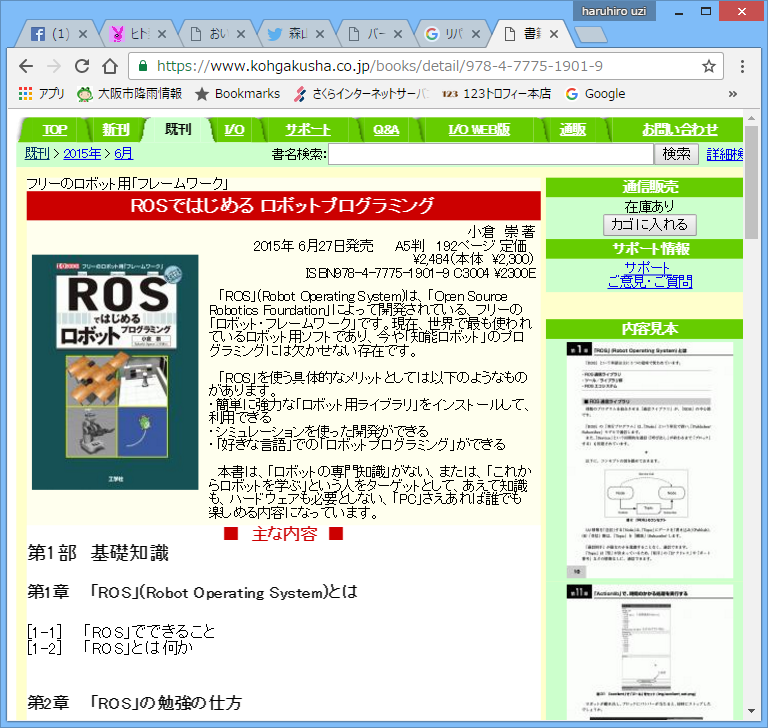 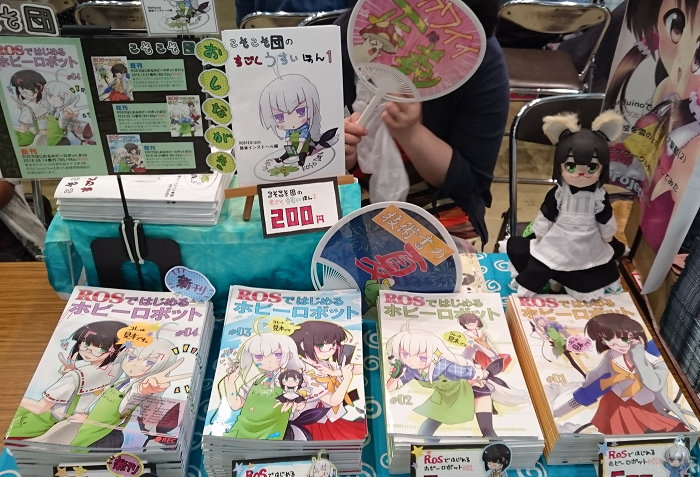 なんと　萌絵同人誌まで
こそこそ団http://koso2dan.kakurezato.com/
今日の　内容

２．最近の話題
　世界は今　リパッケージング　　　去年のおさらい　
　　　　　あのロボは？
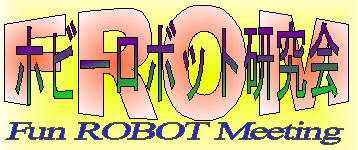 昨年＞＞今回のブームの特徴
ロボットは物理インターフェイス

本体は　強力なインフラの向こうの
クラウドサービス
AI  　（人工知能・ディープラーニング・ファジー）VR　（ゴーグル・ウエアラブル
＆　３Dプリンタ
↑　この辺追加
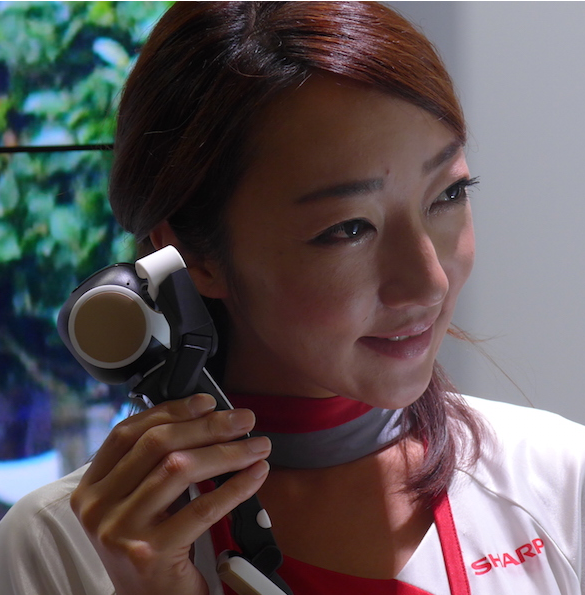 で・・・発想が＃　・・・は
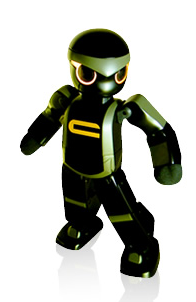 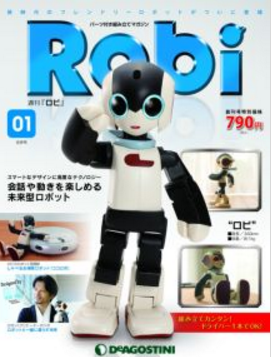 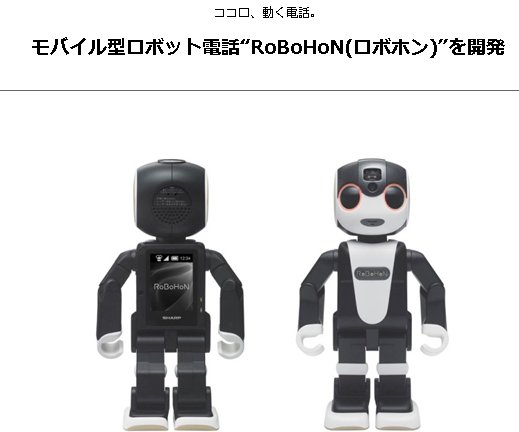 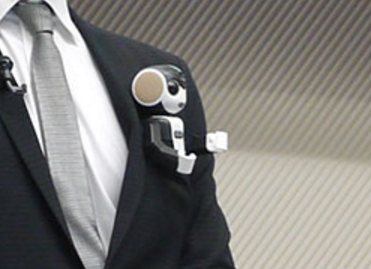 実行委員長も早速活用♪
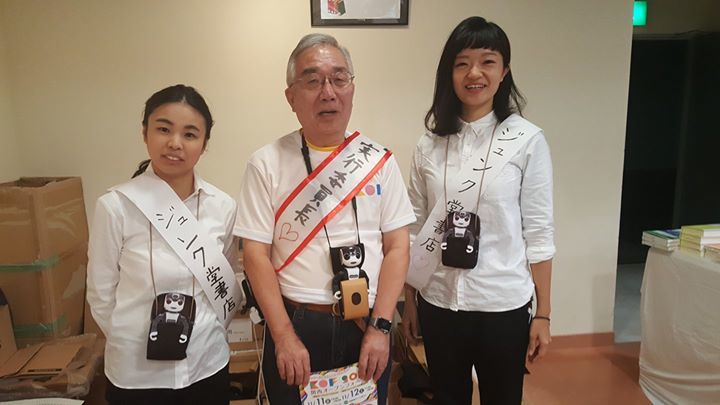 昨年からの　おさらいあのロボは
俺たちは　巨大ロボを作った勝負しろ！
受けて立つ
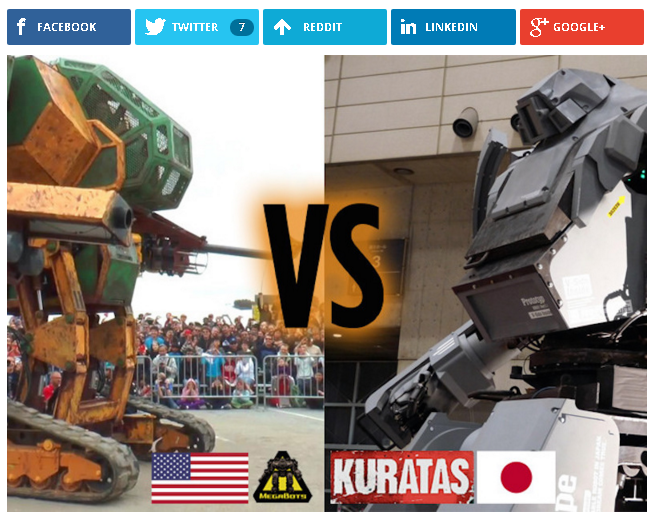 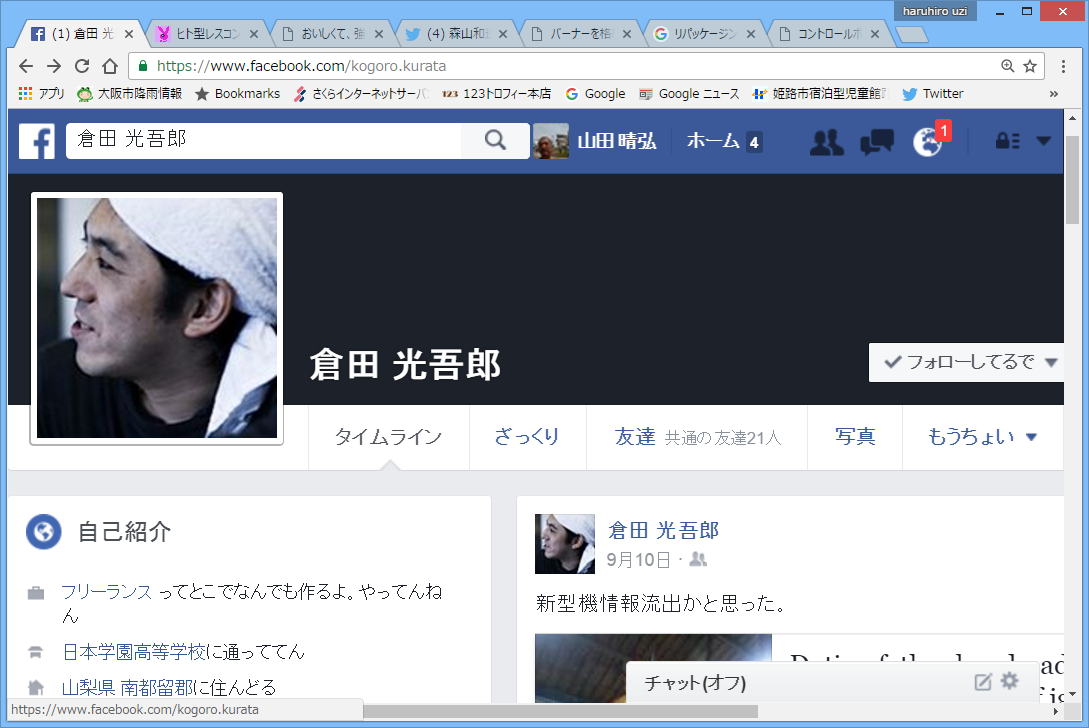 会場やらルールの合意にもう少し時間がかかる
あと　あいつ等やっぱり　アホやった
巨大ロボットのぶっ壊し方♪
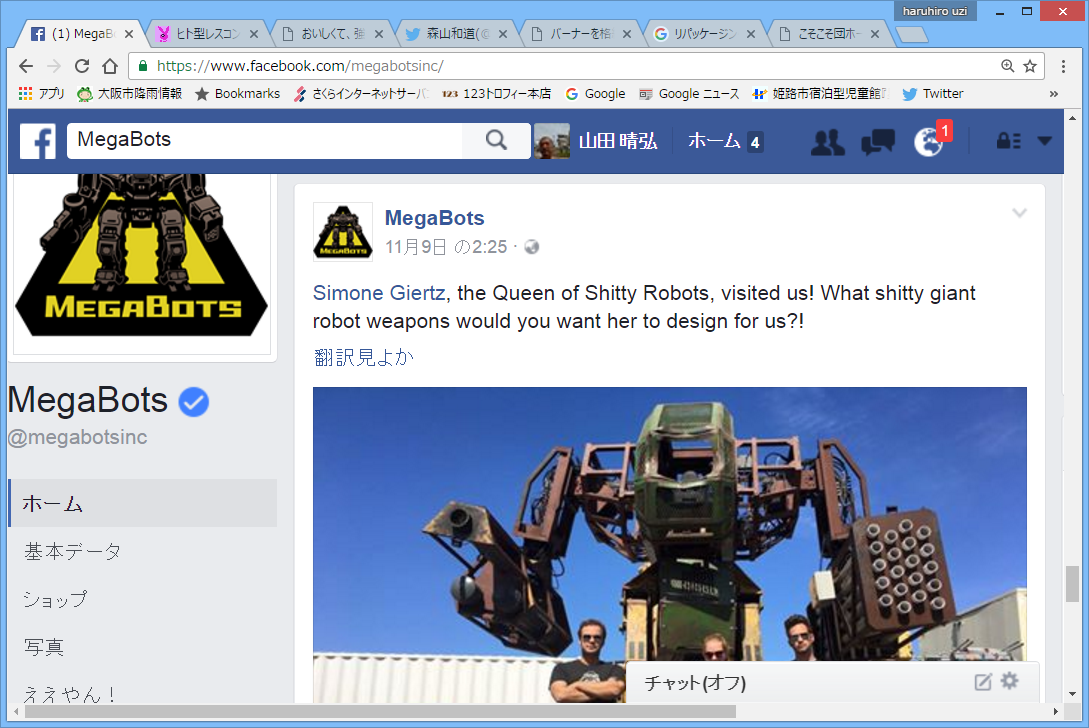 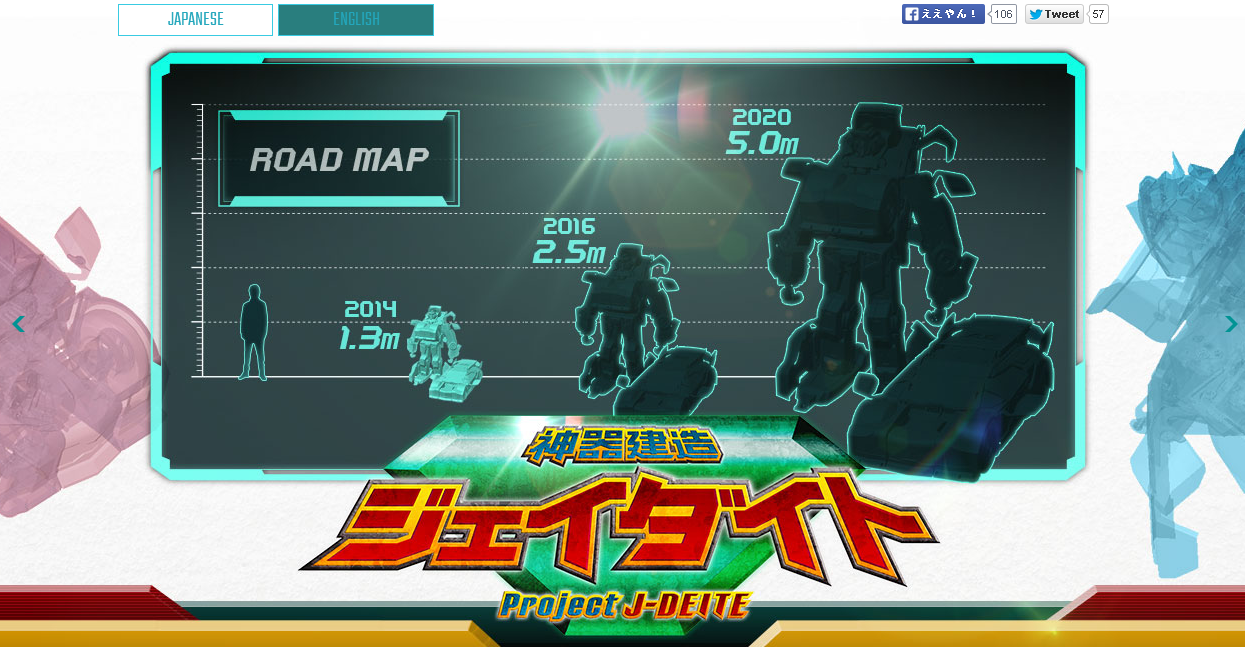 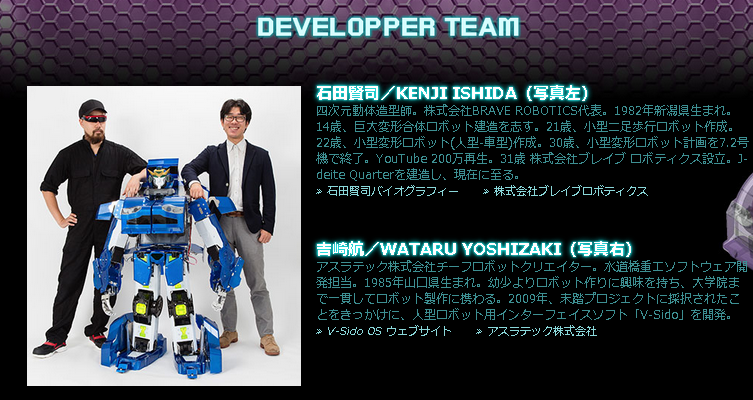 http://j-deite.jp
ほぼほぼ　ペッパーと同サイズ
2年後にはハーフ　２．５ｍ級
でも　トランスフォーマー　じゃなしにどうみても勇者ロボ（ℂサンライズ™）　だよね。
一方　大阪の　あの　ロボは
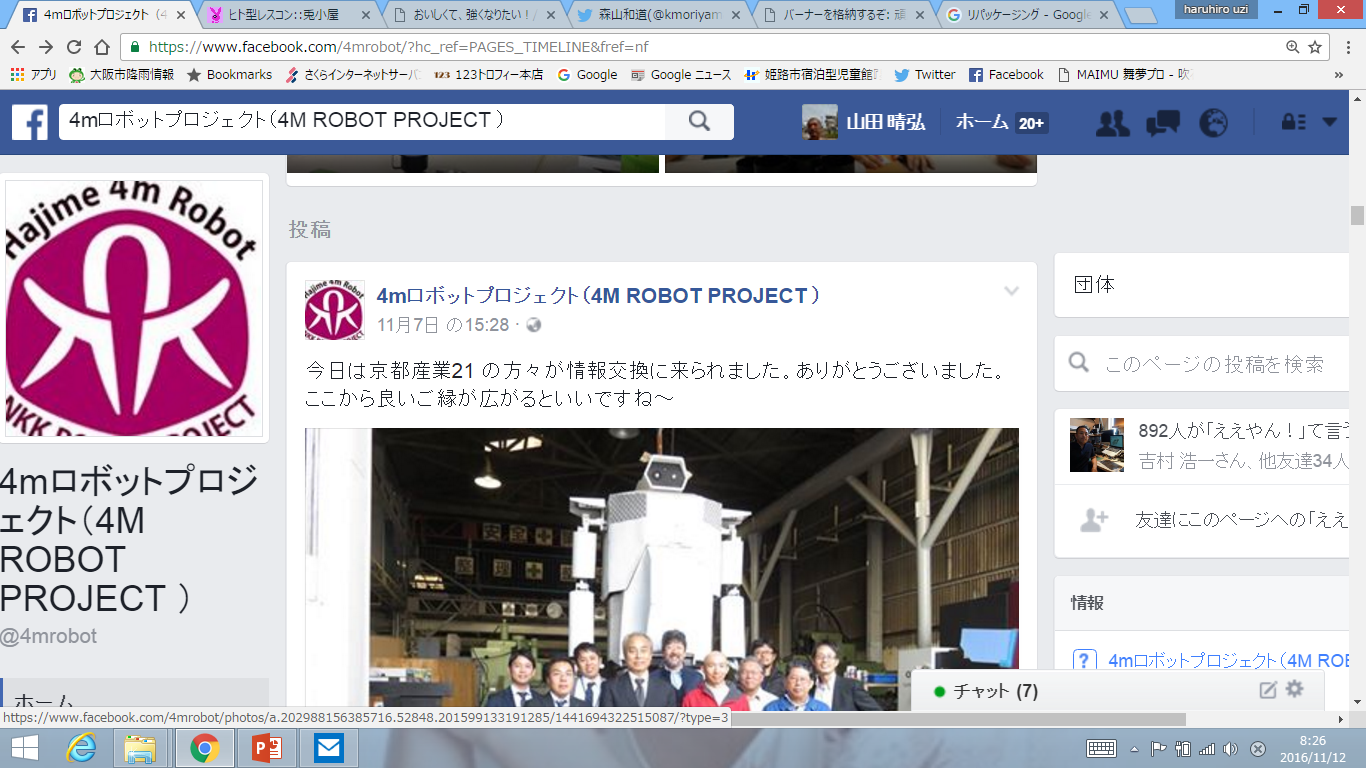 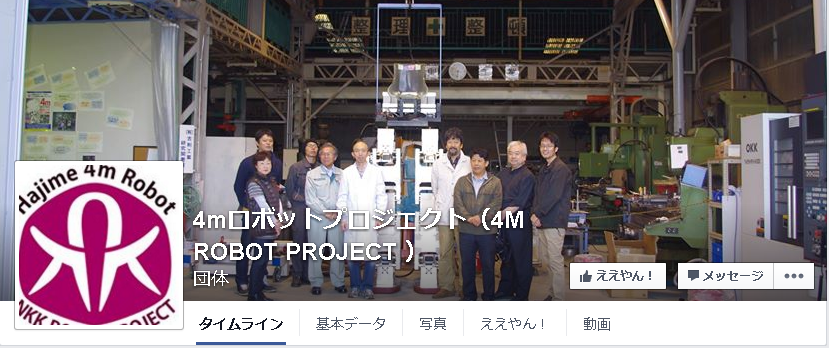 販売先募集中
デザイン系のスタッフ“も”募集中
大河原先生　参加決定
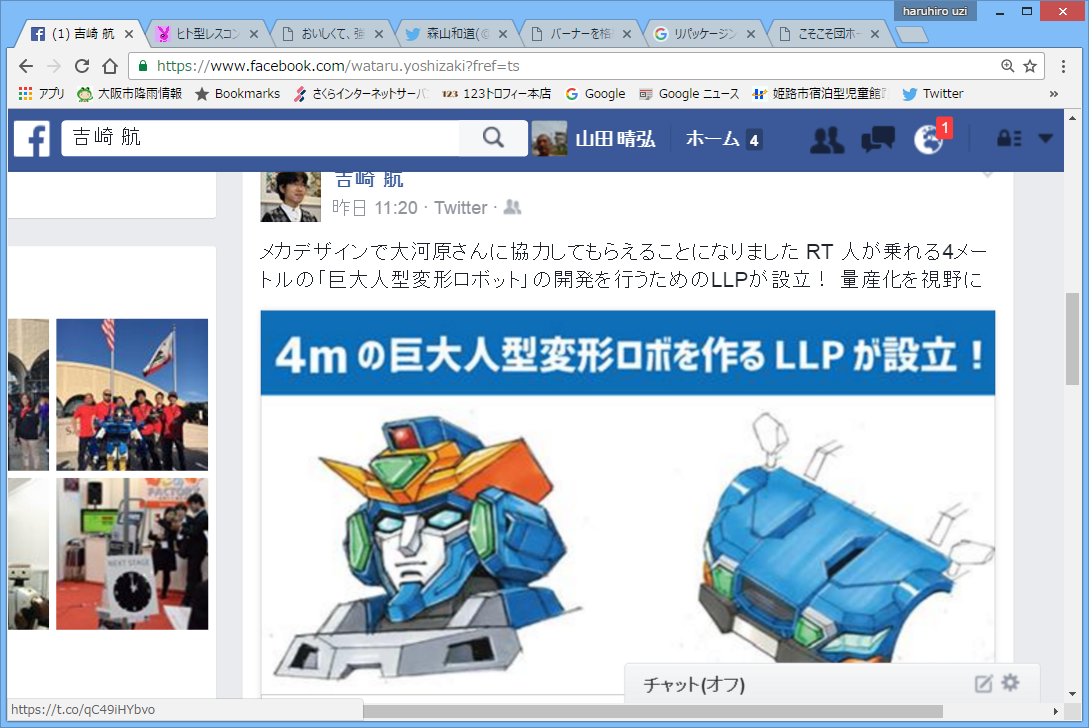 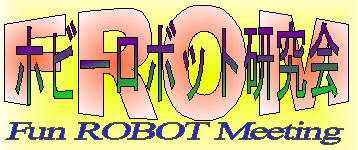 ３．今　近畿が　やばい
なんと　関東のロボット軍団がこの　ATC　に攻め込んで来たんです
現在　東西で　血で血を洗う　抗争中！！
ロボットだから　血も涙も出ないけど
はたして、大阪のチームばんびは

　　真田丸のように　完封　できんのか
　　　それとも　結局　討ち死にしてしまうのか

　僕　台本もリハーサルも見てないから知らないけど
滋賀県
姫路3姉妹MARICAMIREIMARIN
兵庫県
丸　ファミリーキングカイザー
HSW　中村ハカセ
京都府
CYABO-ZAKシャボルト
京大機械研
メカボーﾅﾑむいむい
メカトロ仙術たぬたぬ　堀
ZAK-LABO
播磨ロボットボーイズ　はっしー　A4  やっくん
NANOS＝SAKIYA
アダマント　滝沢
立命館RRST
かつの
姫路科学館
THINK-Mover
キャプテンぺこ
姫路工高
兵庫県大工（姫路工大）
飾磨工高
神戸科技高
龍野北高
大阪電通大自由工房
はじめ研
姫路独協大
大産大テクノフリーク部
奈良先端大
V-STONE
大阪工業技術専門学校
関西四天王
大阪工業大学機械部
ロボットフォース
神戸の青い暴れん坊
4563　ヨゴローザDAUTO
貧乏学生
シンプルファイターZENO
星翔高校
淀工
ダイセン
ちーむばんび
三月兎
桃色兎
佐々機
奈良育英
まさきち
舞鈴堂
こそこそ団アマテラス　のむむ
親父ミニ４レーサーｕｎｆｉｘ　ＭＫⅡ KANTARO
浪速のケンカ番長
レグホーンNAKAYAN
ナッキｨー
ジャッキー
奈良県
小林審判長
関西ホビロボ勢力地図
和歌山県
ブラッディマリーかんけん
うじ　調べ
エスアールアイ
KBL参加者が　世界王者に
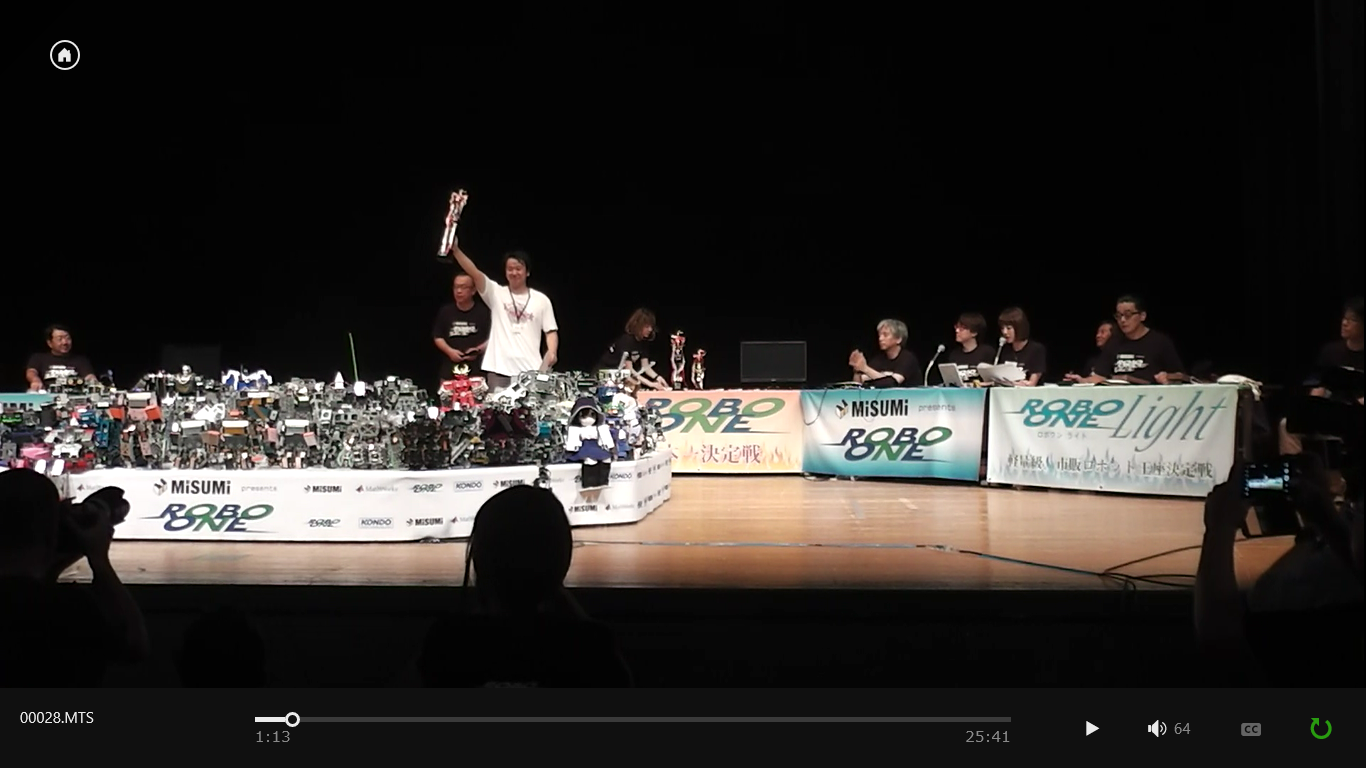 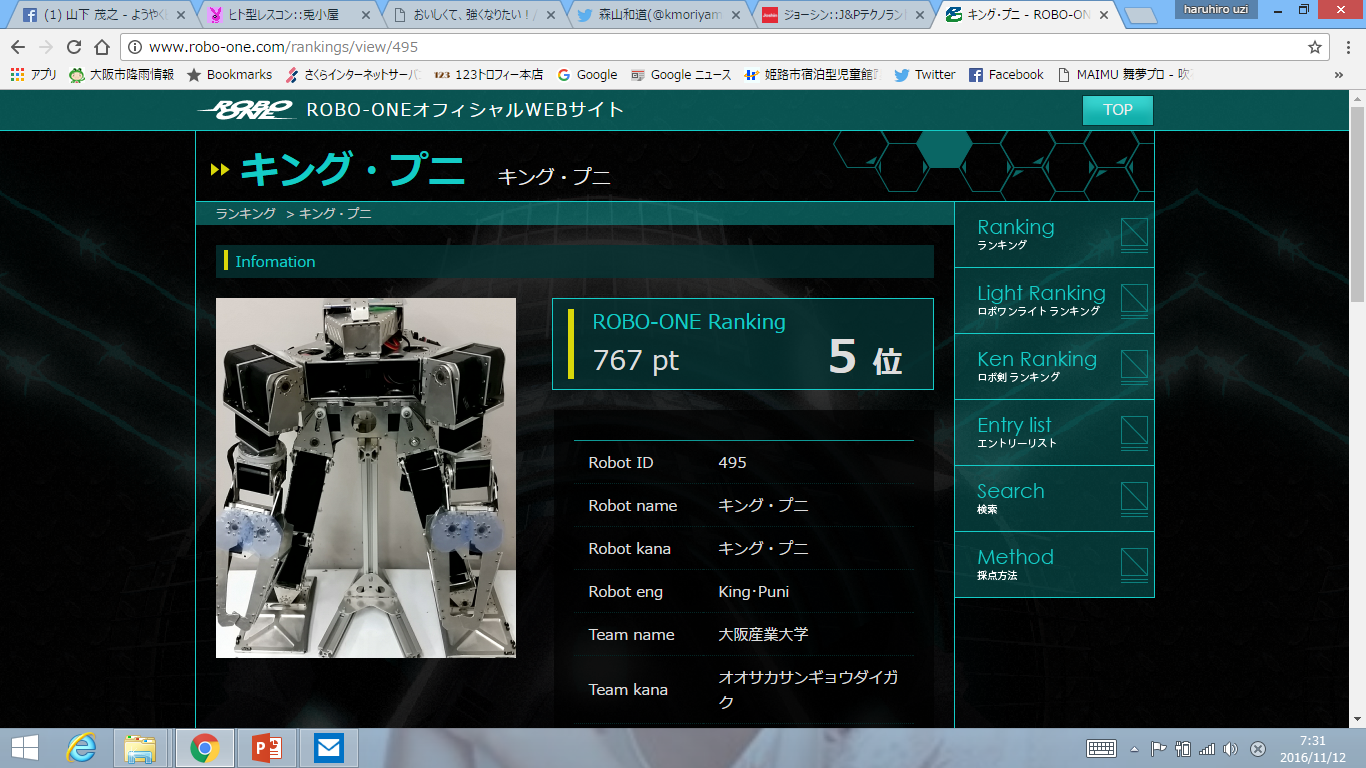 大阪産業大学　
キング・プニ
そして　次回　ROBO-ONEは
ポーアイです

神戸です

2月末です
Kinki students Biped-robot League
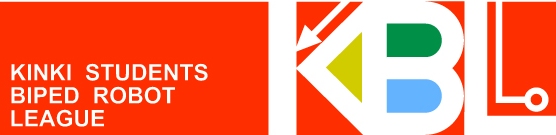 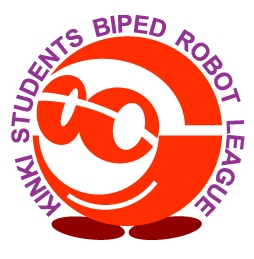 一応　年間6回×3年やりとおしたので、組織再編……
　
　大阪電気通信大学
　大阪産業大学
　大阪工業技術専門学校　大阪工業大学
の４校の　ロボット部の自主運営体制に移行。

　毎回、違った種目に挑戦♪
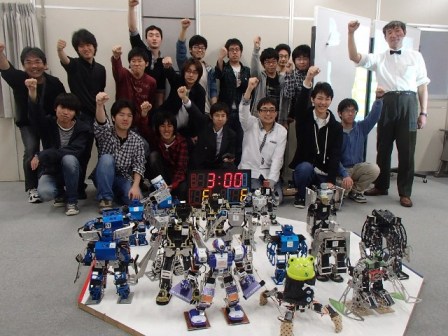 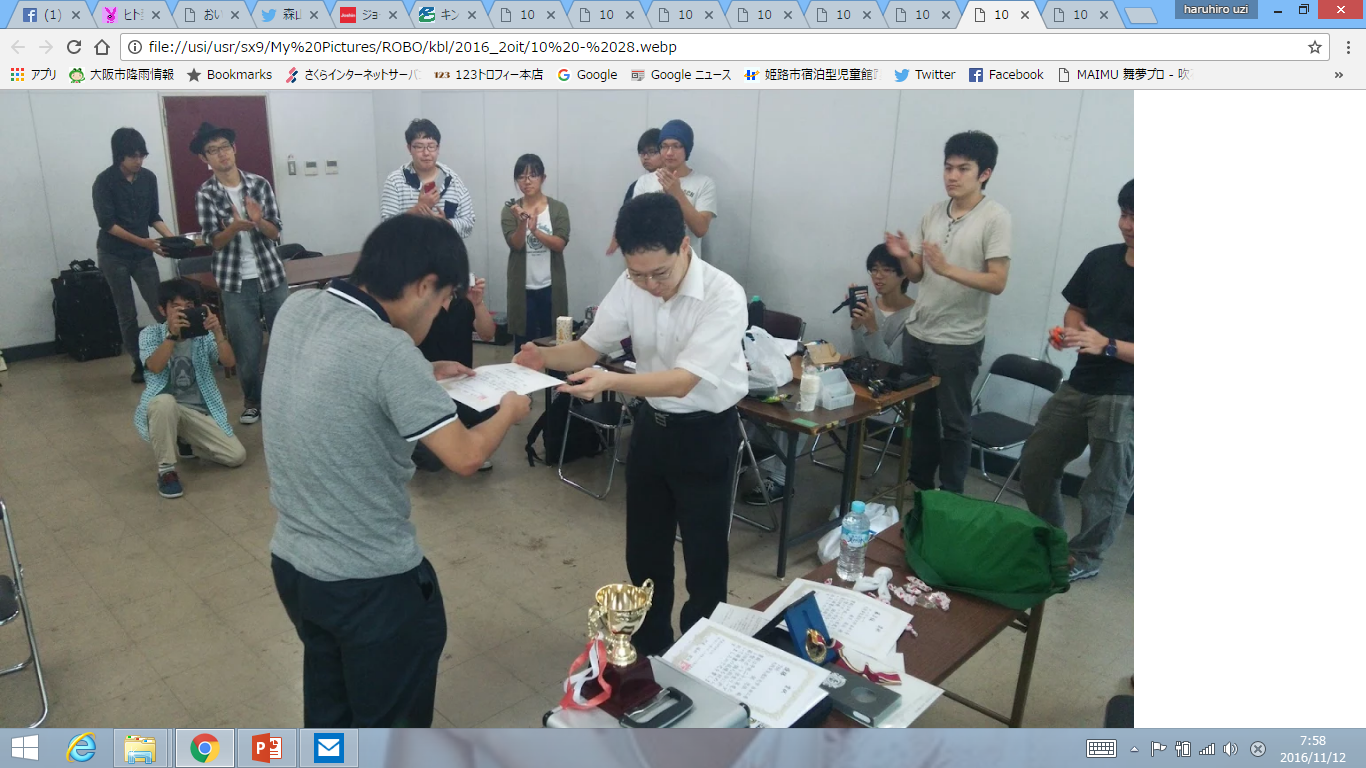 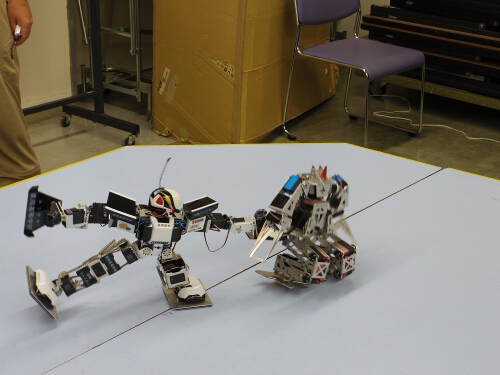 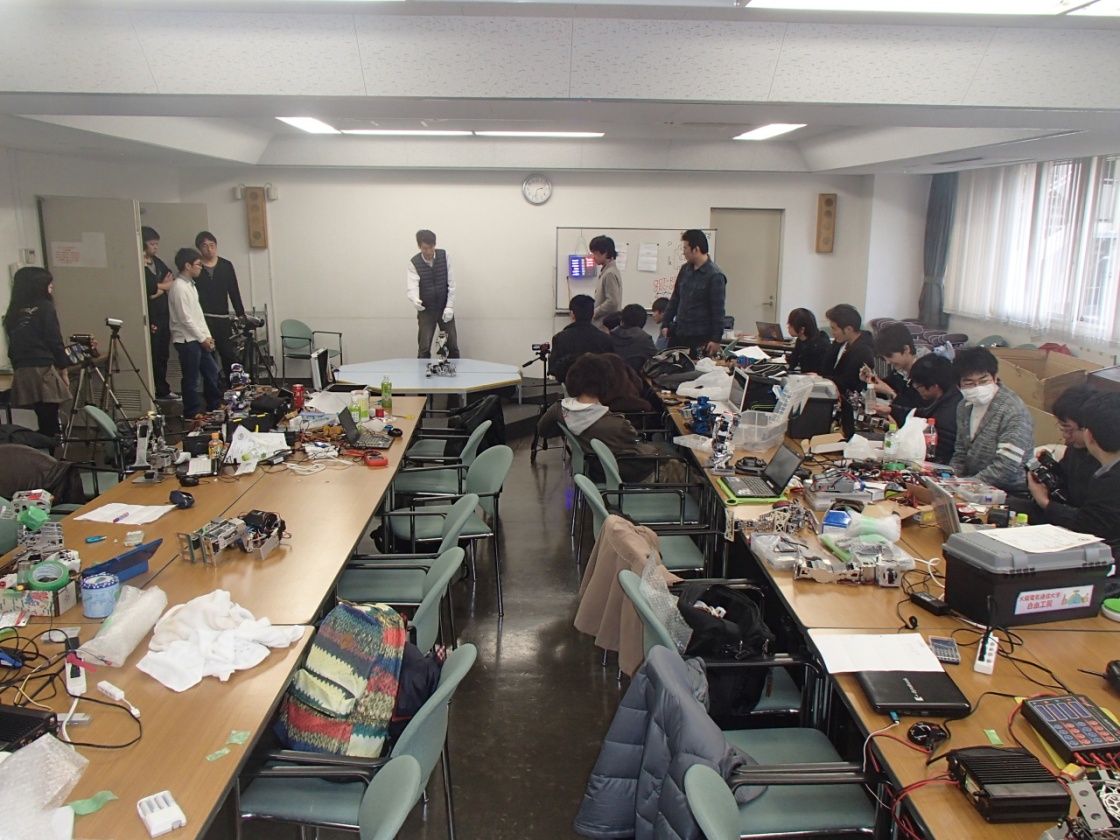 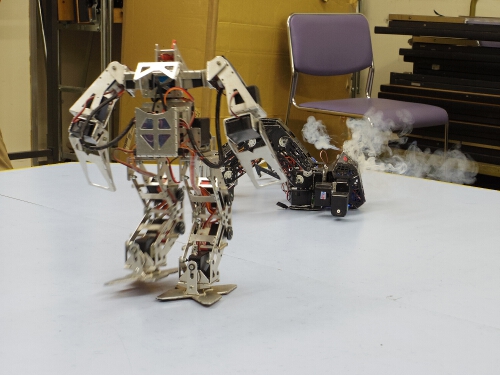 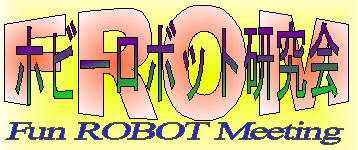 当面の予定
「FROM」の活動
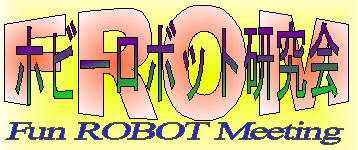 テレビまんがの世界のお話だったはずのロボット・・・
　時は２１世紀　　　インターネットが人々を結びつけ始めたとき・・・

　各分野のエキスパートの「知恵」と「勇気」と「力」と「技」が・・・結びついて向かったのは・・・あろうことか・・・・2足歩行ロボット。

かってあこがれた「まんが」「アニメ」の世界を実現するべく、
我々は日夜闘い続けています。
最高峰のROBO-ONEを筆頭に　
　週末ごとに日本の各地で・・・ロボット競技会が開かれています。
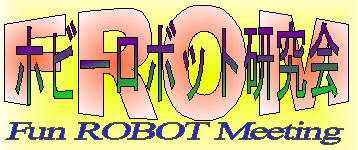 さらば　リーマンショック　大会にスポンサーがつくようになりました
ミスミさんとかハウステンボスさんとか
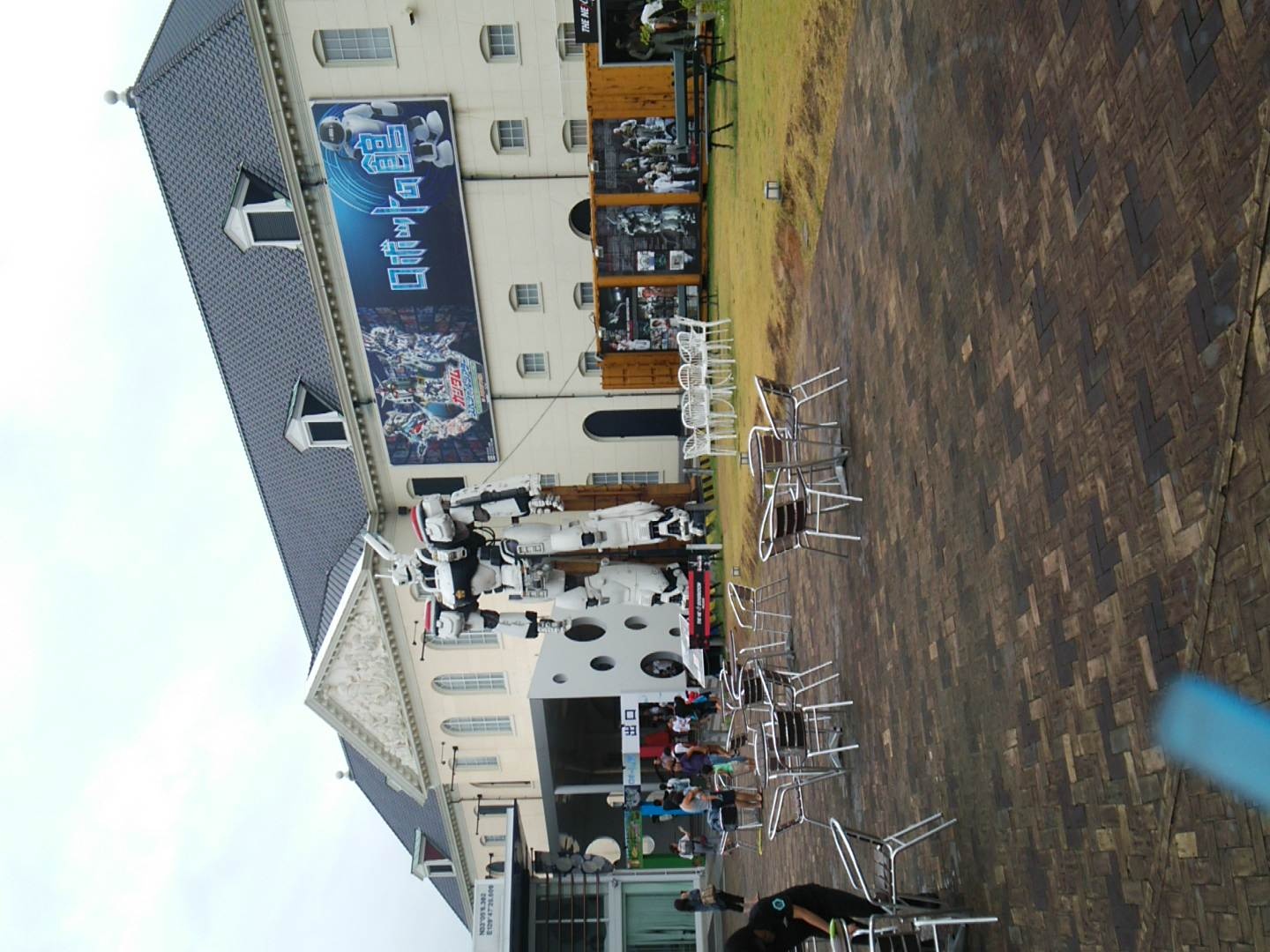 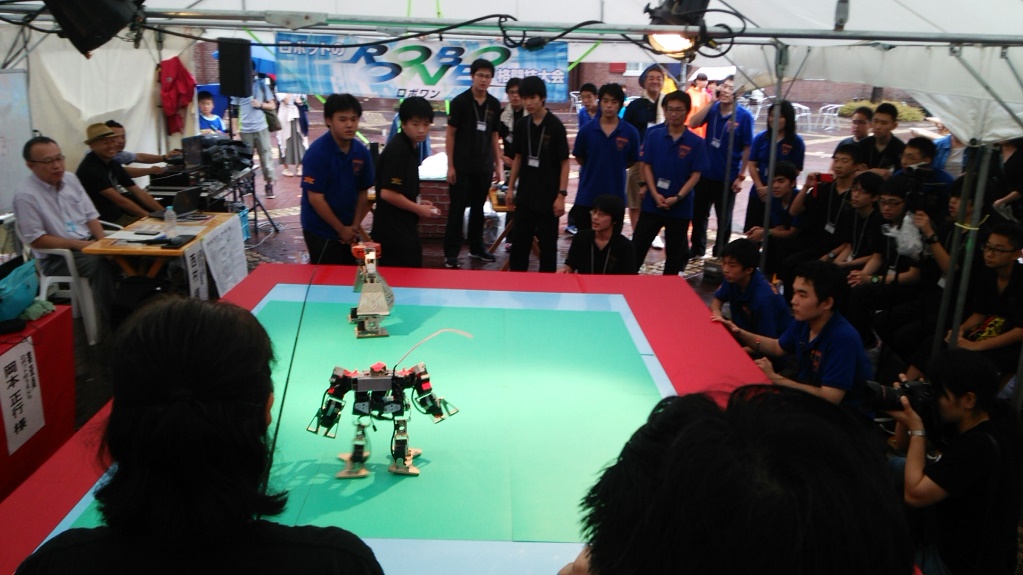 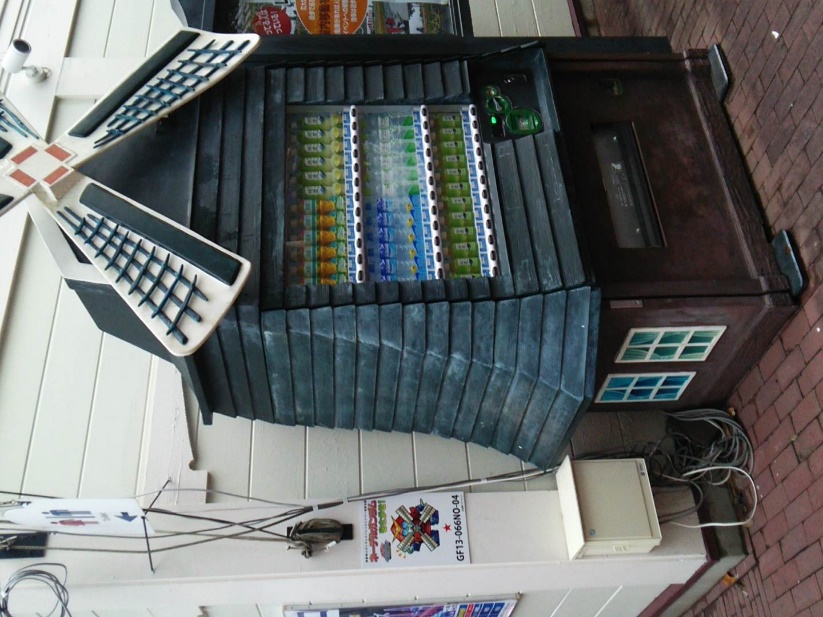 うじの電網　紙　新聞
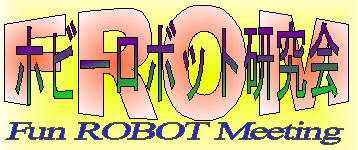 ＫＯＦ2016
ホビーロボット研究　http://acguy.jp
MISUMI presents 第30回ROBO-ONEMISUMI presents 第14回ROBO-ONE Light
日時	：２０１７年２月２５日（土）　２６日（日）　
場所	：バンドー神戸青少年科学館
主催	：主催:一般社団法人二足歩行ロボット協会
第21回姫路ロボ・チャレンジ大会　　　　　　　　　　　　　　　　　平成28年度・冬の陣
日時	：2016年12月10日(土)　11日（日）
場所	：姫路科学館
その他
最新情報は　 http://robo-ren.mtlab.jp/calendar
二足歩行ホビーロボットイベントカレンダー　で
◎ロボット体験操縦会11月 13日 (日)＠阿佐ヶ谷ゆうやけ市カワハラ手芸店横の路地
　◎ロボット・アスリートCUP2016 in アミューあつぎ 11月 26日 ～ 27日
　◎ ROBOT JAPAN 　1３ｔｈ 201７年 2月 ５日 (日) 築地本願寺ブディストホール
  ◎スーパーヒーローメカバトル  201７年 3月 11日  くらい 東京都稲城市　iぷらざ 
 　◎チロルチョコロボット大会　2017年 ３月12日　　場所未定
◎プラレス３四郎連載開始３５周年記念 第１回プラレス大会2017年 8月 6日(土) 詳細　未定◎九州ロボット練習会2016年 11月 13日 (日) 福岡県福岡市　ロボスクエア◎テクフリ練習会2016年 11月 20日 (日) 大阪産業大学◎近畿学生２足ロボリーグ2nd　#3大阪工業技術専門学校◎近畿学生２足ロボリーグ2nd　#4大阪産業大学
乞う　ご期待
おまけ
次回ＫＯＦ2017　予告
ホビーロボット最前線
PMP-Fight　
プラレス35年の歴史
来年はセミナー枠　45分拡大版で